Муниципальное казенное дошкольное образовательное учреждение города Новосибирска «Детский сад № 428 компенсирующего вида с приоритетным осуществлением квалифицированной коррекции отклонений в физическом и психическом развитии воспитанников»
Родительская встреча

                                          «Поговорим о стилях 
                                           воспитания в семье…»





                             г.Новосибирск, 2019 год
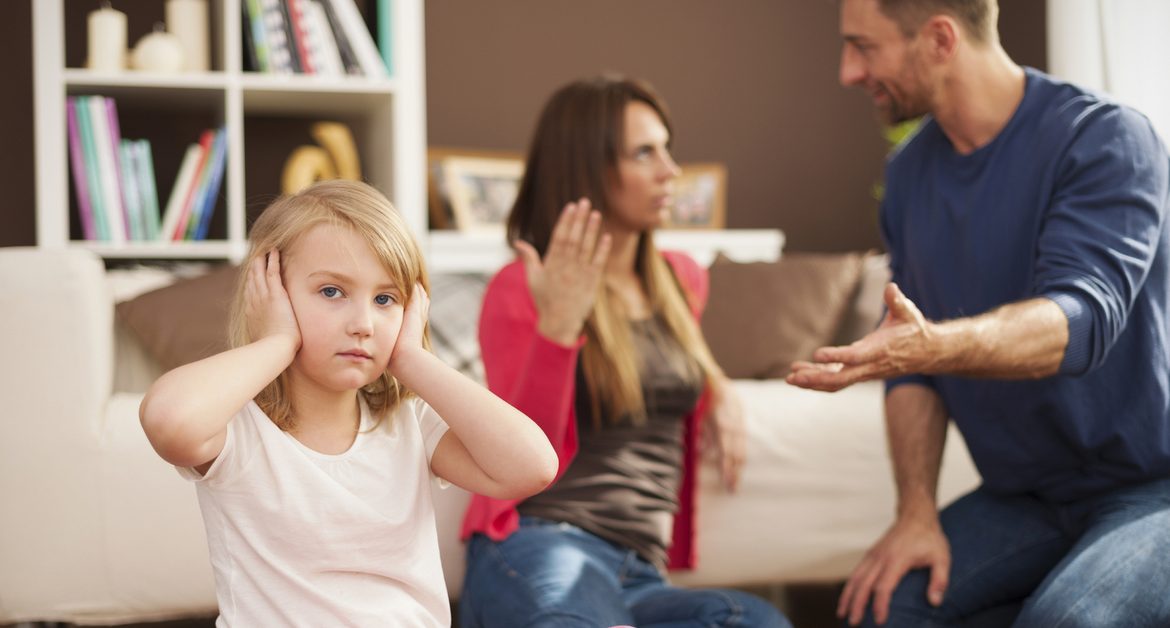 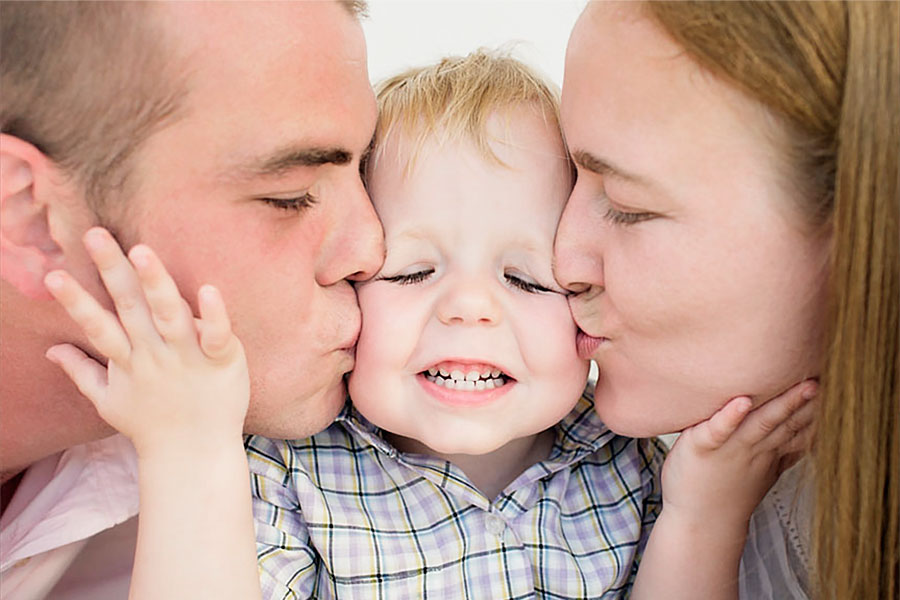 Воспитание есть усвоение хороших привычек.   (Платон)
Ребенок – это зеркало нравственной жизни родителей.                   (В. А. Сухомлинский)
Нравственное уродство и преступность являются результатом недостатка воспитания и испорченности, идущей с раннего детства.                    (В.М. Бехтерев)
Трудно привести к добру нравоучениями, легко – примером.                           (Сенека)
Только живой пример воспитывает ребенка, а не слова, пусть самые хорошие, но не подкрепленные делом.      (А. С. Макаренко)
Результаты анкетирования
Демократический стиль воспитания
Регулярное общение и теплые, дружественные взаимоотношения между членами семьи;
Взрослые возлагают на детей реалистичные надежды, требуют дисциплины и соблюдения некоторых правил;
Родители заботливы, внимательны, последовательны, справедливы и в меру требовательны;
Дают ребенку право выбора и в то же время возлагают на него ответственность.
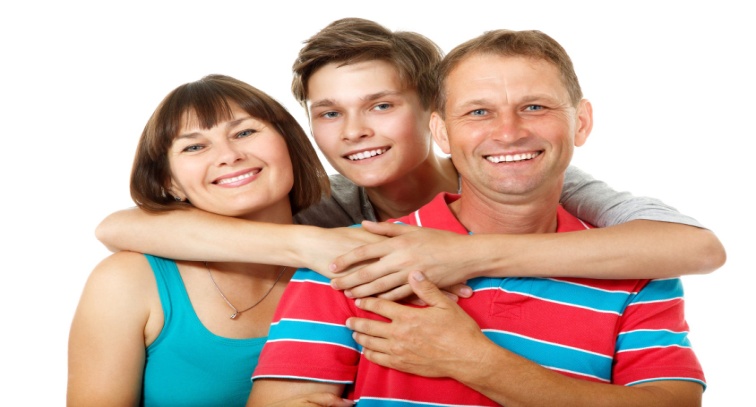 Ребенок в будущем
Будет верить в свои силы и знать, что родители ценят и уважают его мнение;
Ребенок морально устойчив, легко устанавливает дружеские отношения со сверстниками;
Имеет высокий уровень самооценки и чувства собственного достоинства;
Хорошо развит самоконтроль и ответственность;
Такие дети психически уравновешены, не агрессивны;
Многого добиваются в жизни.
Либеральный стиль воспитания (попустительский, снисходительный, гипоопека)
В отношениях родителей и детей присутствует принятие, теплота, всепрощение, НО нет истинной заботы и разумных психологических и поведенческих границ, то есть правил, четко установленных родителями для безопасности и комфорта ребенка, так как родители отказываются брать на себя ответственность.
Родители непоследовательны и часто поощряют, прощают раскованное поведение.
Низкая дисциплина, либо ее полное отсутствие, ребёнок не слушается. Ребенку МОЖНО ВСЁ! 
В плохом поведении ребенка родители винят всех, кроме себя!
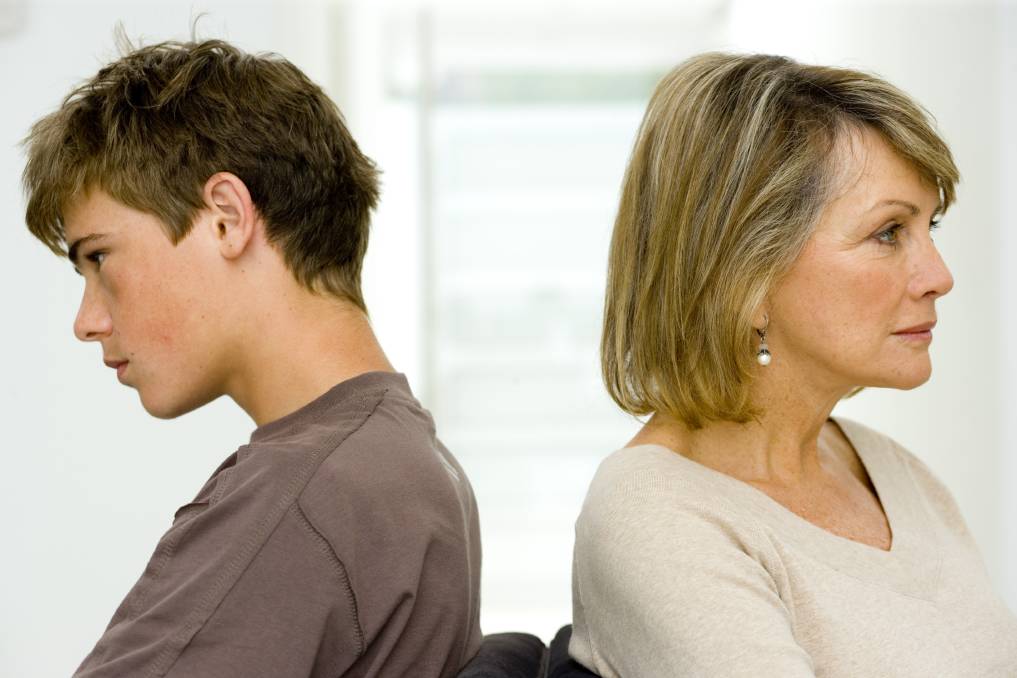 Ребенок в будущем
Дети манипулируют окружающими;
Низкая успеваемость в школе;
Часто подвержены депрессии и разного рода фобиям;
Склонны к совершению насилия, агрессивны,
Легко вовлекаемы в разного рода антиобщественные действия;
Могут довольно рано вступать в половые связи;
Становятся частью преступных групп;
Не знают, что такое хорошо и что такое плохо;
Очень уязвимы, не имеют самоуважения, мучительно ищут хоть какую-нибудь опору;
Часто вступают в секты, попадают в зависимые партнерские отношения.
Эгоцентрический стиль воспитания
Ребенок – «кумир семьи», «ЦАРЬ», «маленький», «единственный», 
«смысл жизни» – культивирование внимания всех членов семьи на этом ребенке, зачастую в ущерб всем.
Вседозволенность, всепрощение, нет четко выстроенных границ, ребенку можно ВСЁ.
Нет понятия «нельзя».
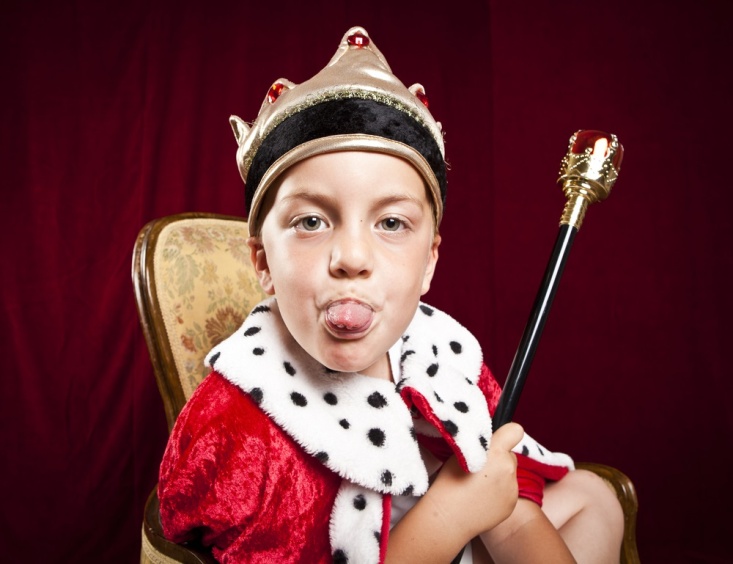 Ребенок в будущем
Ребенок не умеет понимать
 и принимать во внимание 
 интересы других;
Не переносит никаких ограничений;
Агрессивен, не умеет делиться, всегда настаивает на своем;
Расторможен, неустойчив, капризен;
Склонен к формированию невротических реакций;
«Что за дети, Боже правый, никакой на них управы!» Л. Петрановская
Избалованные и изнеженные дети, 
любые прихоти которых удовлетворяются родителями, вырастают выродившимися, слабовольными эгоистами.
Ф. Э. Дзержинский

Мудрости, любви и терпения, всем нам, родителям в воспитании наших детей!
 Каким человеком вырастит ваш ребёнок зависит только от вас!
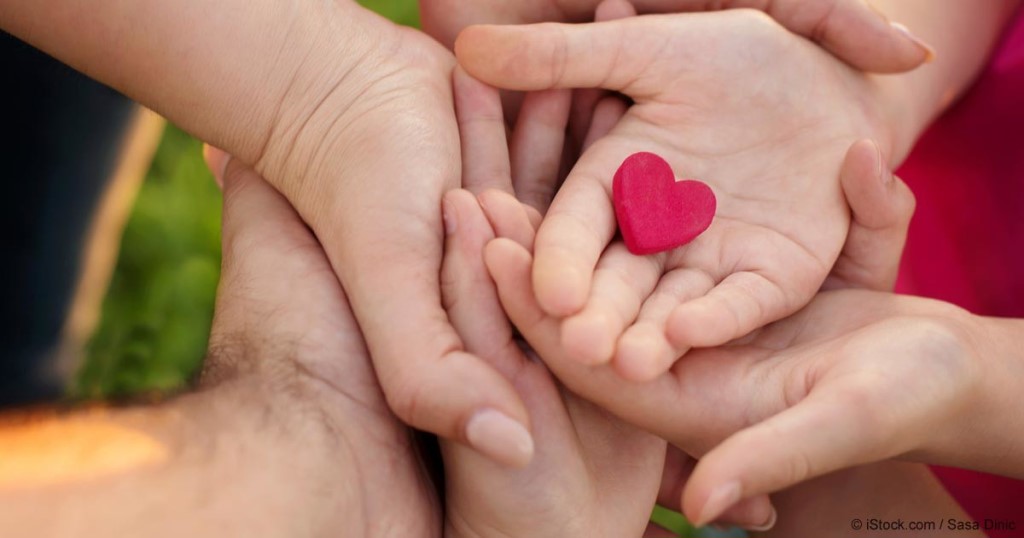